Technical Workshop on Implementing Operation and Maintenance Standards for Energy Storage Systems per Senate Bill 1383
Electric Safety and Reliability Branch
Safety and Enforcement Division


March 26, 2024
1
Table of Contents
Workshop Purpose & Scope
Overview of the Electric Safety and Reliability Branch
Senate Bills 1383 and 38
Energy Storage Systems Overview
Implementation Process: Proposed Changes to GO 167-B
Logbook Standards
Maintenance Standards
Operation Standards
Definitions, Industry Codes, Standards, and Organizations, Abbreviations & Acronyms
Incident Reporting and Outage Reporting 
Next Steps
2
Workshop Purpose & Scope
The purpose of this workshop is to:

Present the Safety and Enforcement Division’s (SED) proposal on Senate Bill (SB) 1383 implementation and revisions to General Order (GO) 167-B and gather feedback on SED’s proposal for Energy Storage System (ESS) Standards.

Provide information on next steps and SED’s implementation timeline for the ESS Operation and Maintenance Standards (O&M Standards).
3
General Reminders
Provide your workshop-related questions via the Q&A function and they will be answered during the designated Q&A sections to our best ability.  
Please keep your questions related to the proposed changes that are discussed in the presentation. 
Topics which are not within the scope of this workshop include: 
Discussion of existing GO 167-B requirements that are not impacted by proposed changes (e.g. Hydroelectric Logbook)
Details of energy storage system emergency response and emergency action plans
Note the workshop is being recorded and all presentations and recordings will be available on our website afterwards: SB 1383 Technical Workshop
4
Q&A - How to Submit Your Questions
5
Overview of the Electric Safety and Reliability Branch
6
Who is the Electric Safety and Reliability Branch?
The Electric Safety and Reliability Branch (ESRB) is part of the Safety and Enforcement Division (SED) of the CPUC (https://www.cpuc.ca.gov/regulatory-services/safety/electric-safety-and-reliability-branch). 

The mission of ESRB is to enforce state statutes and CPUC rules and regulations regarding the safety and reliability of electric facilities, communication facilities, and power plants that are within the jurisdiction of the CPUC. 

Through audits, inspections, and investigations of incidents, outages, and/or system problems, ESRB works to ensure that these facilities are operated and maintained in a safe and reliable manner to protect and promote public health and safety.
7
Understanding ESRB – General Orders
ESRB enforces the following CPUC General Orders (GO):
GO 95: Rules for Overhead Electric Line Construction for Electric and Communications Facilities
GO 128:  Rules for Construction of Underground Electric Supply and Communication Systems
GO 165: Inspection Requirements for Electric Distribution and Transmission Facilities
GO 166: Standards for Operation, Reliability and Safety During Emergencies and Disasters 
GO 167-B: Enforcement of Maintenance and Operation Standards for Electric Generating Facilities
GO 174: Rules for Electric Utility Substations
8
What is GO 167-B?
The purpose of this General Order is to implement and enforce standards for the maintenance and operation of electric generating facilities and power plants so as to maintain and protect the public health and safety of California residents and businesses, to ensure that electric generating facilities are effectively and appropriately maintained and efficiently operated, and to ensure electrical service reliability and adequacy. 

Current version of GO 167-B: https://www.cpuc.ca.gov/-/media/cpuc-website/divisions/safety-and-enforcement-division/documents/go-167-b.pdf
9
Enforcement of GO 167-B
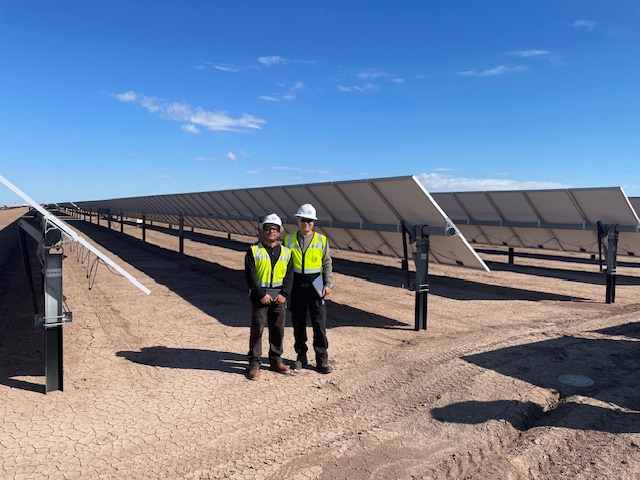 Key enforcement of GO 167-B includes routine Planned Audits, Inspections and Safety Investigations of generating facilities. The components of our audits include:
Records (document) Review 
Compliance documents and maintenance records
Training and emergency drill records 
Policies & Procedures
Outage Information
Safety records
Field/Site Visit
Equipment Inspections
Review onsite documentation
Review electronic records (O&M, Logbook)
Observe safety practices and plant operations
Interview staff
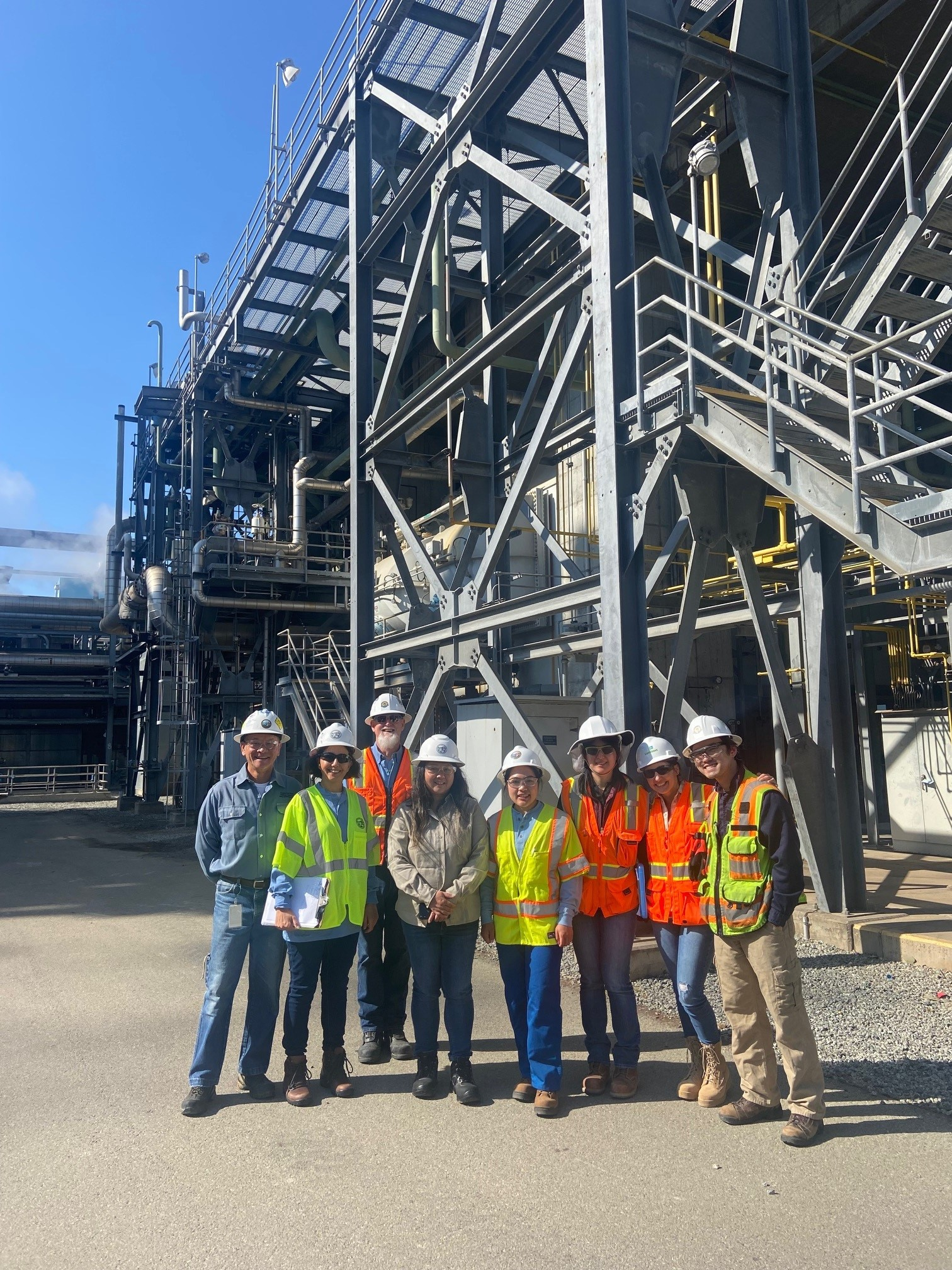 10
10
Enforcement of GO 167-B cont'd
3.  Report
Discloses and summarizes all findings and observations to Facility Management
Issued within 30 – 60 days of the field visit

4.  Response from GAO
Should include documentation that any deficiencies have been resolved or are scheduled to be resolved
Typically received within 30 days of the issuance of any report or other notification for correction
Any additional follow up (i.e. visit, correspondence) as needed
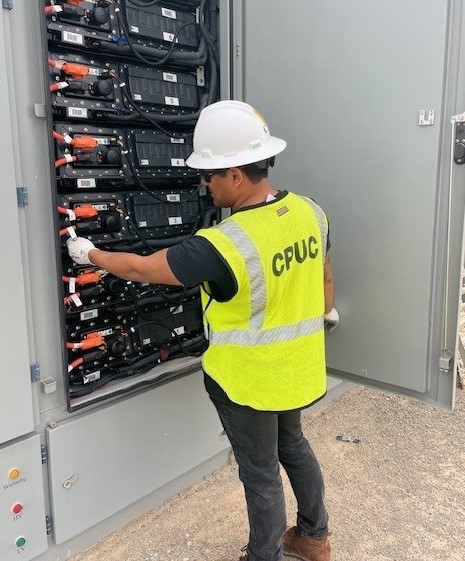 11
11
GO 167-B: Generating Assets and Exemptions
GO 167-B: implements and enforces standards for the maintenance and operation of electric generating facilities and power plants (aka Generating Assets). 
Generating Assets includes thermal, fossil, and renewable facilities such as solar thermal, solar photovoltaic (PV), geothermal, and wind turbines.
Generating Asset as defined by GO 167-B does not include: 
nuclear generating facilities 
qualifying facilities and/or cogeneration facilities
a facility owned by a local publicly owned electric utility
a facility at a public agency that is used to generate electricity for water or wastewater treatment
a facility owned by a city and county operating as a public utility
an onsite generating unit used to exclusively serve that customer’s load
12
GO 167-B: Generating Asset Requirements by Facility Size
Requirements for Generating Assets by size of facility:
      Small Facilities - Generating Assets less than 1 MW
Exempt from enforcement of the operation and maintenance standards but shall cooperate in any (but not limited to) Commission or SED Audit,  Inspection or Investigation. 
Medium Facilities – Generating Assets that are 1 MW but less than 50 MW
Exempt from filing requirements (except Safety Incident Reporting) but required to maintain conduct in operations, maintenance, and logbooks in a manner consistent with prudent industry practice.
       Large Facilities – Generating Assets 50 MW and greater
Subject to all applicable Operations and Maintenance Standards
Required to comply with annual compliance filings, Outage Reporting and Safety Incident Reporting
13
GO 167-B: Operation and Maintenance Standards for Electric Generating Facilities
Section 5 – Generator Logbook Standards (Thermal Energy): requires Generating Asset Owners (GAOs) to maintain facility logbooks in conformance with GO 167-B logbook standards.
Section 7.1 – Generator Maintenance Standards: requires all GAO’s generating asset maintenance practices and policies to comply with the maintenance standards of GO 167-B.  Guidelines for compliance are available.
Section 8.1 – Generator Operation Standards: requires all GAOs to operate their generating assets in compliance with the operation standards of GO 167-B.  Guidelines for compliance are available.
Section 9 – CAISO Outage Coordination Protocol: requires all GAOs to comply with ISO’s Outage Reporting 
Section 10.0 – Information Requirements: requires GAOs to respond to SED’s information requests regarding a Generating Asset reasonably related to the requirements  of the GO.
14
GO 167-B: Operation and Maintenance Standards for Electric Generating Facilities
Section 10.4 – Safety Incident Reporting – requires a GAO report safety incidents within 24 hours of its occurrence which meet GO 167-B criteria.
Section 11 – Audits, Inspections and Investigations: requires cooperation with SED and Commission staff during these processes and investigations.
Sections 12, 13, and 14: pertain to violations, the Commission process for addressing alleged violations of the general order, including the imposition of fines, and sanctions that can be imposed against a GAO for violations of GO 167-B.
Section 15 – Miscellaneous Provisions: establishes ongoing reporting requirement obligations for all GAOs not exempt from GO 167-B.
15
Senate Bills 1383 and 38
16
Senate Bill (SB) 1383
Senate Bill 1383 (Hueso, 2022) pertains to electric storage facilities (i.e. energy storage systems).
Requires the Commission to “implement and enforce standards for the maintenance and operation of facilities for the storage of electricity owned by an electrical corporation or located in the state.” 
Also requires the California Independent System Operator (CAISO) to “maintain records of storage facility outages and to provide those records to the Commission on a daily basis.” 
Due to our mission to enforce GO 167-B, ESRB has been tasked with implementing the requirements of SB 1383.
17
Senate Bill (SB) 38
Senate Bill 38 (Laird, 2023) pertains to battery energy storage facilities.
Requires each battery energy storage facility owned by an electrical corporation or located in the state to have an emergency response and emergency action plan that covers the premises of the battery energy storage facility. 
Requires the owner or operator of the facility to develop a plan and coordinate with the local emergency management agencies, unified program agencies, and local first response agencies. 
In developing the emergency response and emergency action plan, the owner and operator of the ESS facility shall:
Coordinate with local emergency management agencies and other first response agencies;
Submit the emergency response and emergency action plan to the county and city where the facility is located.
18
Implementing SB 38 in ESRB’s Audits
For SB 38 implementation:
ESRB will issue a document request as part of its pre-audit data request for the battery energy storage facility’s emergency response and emergency action plan to ensure compliance with SB 38 and GO 167-B (e.g. Operating standards 6 and 20). 
The request and review of these documents will become part of our routine document review for all battery energy storage systems during our audits.
During the on-site audit or inspection, ESRB will confirm site facilities comply with the documents received for the emergency response and emergency action plan.
19
Energy Storage Systems Overview
20
What is an Energy Storage System?
An Energy Storage System” or “ESS” is a technology that is capable of absorbing energy, storing it for a period of time, and thereafter dispatching the energy as provided in Public Utilities (PU) Code §2835-2839 (“Energy Storage Systems”). 
PU Code §2835-2839 states that an energy storage system shall do one or more of the following:
(A) Use mechanical, chemical, or thermal processes to store energy that was generated at one time for use at a later time.
(B) Store thermal energy for direct use for heating or cooling at a later time in a manner that avoids the need to use electricity at that later time.
(C) Use mechanical, chemical, or thermal processes to store energy generated from renewable resources for use at a later time.
(D) Use mechanical, chemical, or thermal processes to store energy generated from mechanical processes that would otherwise be wasted for delivery at a later time.
21
Projected Energy Storage System Capacity in California
* Per IRP portfolio  transmitted to the CAISO as part of 2023-24 Transmission Planning Process
22
Implementation Process:  Proposed Changes to GO 167-B  Overview
23
SB 1383 Implementation and Overview of Changes to GO 167-B
ESRB’s proposed updates to GO 167-B to comply with the requirements of SB 1383 include:
Updating the list of definitions to include energy storage systems (ESS) and energy storage system owners (ESSO)  in Section 2.
Updating and revising sections of GO 167-B that are relevant to ESS including:
Logbook Standards:  Adding logbook requirements for all large resources in Section 4 and Appendix A
Maintenance Standards:  Revising the maintenance standards to apply to ESS in Section 6 and Appendix C
Operation Standards: Revising the operation standards to apply to ESS in Section 7 and Appendix D
In an added Appendix E – updated applicable Industry Codes, Standards, Organizations, and Abbreviations and Acronyms
Outage Reporting: Applying Section 8.0 (CAISO Outage Coordination Protocol) reporting rules to ESSs.
24
[Speaker Notes: STEPHEN]
SB 1383 Implementation and Overview of Changes to GO 167-B
ESRB’s proposed updates to GO 167-B to comply with the requirements of SB 1383 include:
3. Changes to the Incident Reporting Requirements  
Renamed from “Safety-Related”
Changed “Reporting Criteria”
20-Day Report replaces 5-Day Report
Specified list of Information required in Initial Report and 20-Day Report
4. Miscellaneous Updates
Appendix A: General Duty Standards for Operations and Maintenance 
Removed References to “Committee”, which no longer exists
Removed initial deadlines that were specified in the original GO
Replaced ISO’s Scheduling and Logging in California (SLIC) with Outage Management System (OMS)
25
[Speaker Notes: STEPHEN]
Implementation Process:  Proposed Changes to GO 167-B  Logbook Standards
26
Logbook Standards Revisions
There are two Logbook Standards included in GO 167-B: Appendix A & Appendix B.
 Appendix A: Generating Asset and ESS Logbook Standards                                                       
Replaced previous Generator Logbook Standards (Thermal Energy)
Logbook requirement in Appendix A:
Control Operator Log: Each facility shall maintain this log in chronological history of operation and maintenance activities during the shift.
Facility status Entry: Part of the Control Operator Log in which each facility must record overall facility status entry at least once a day.
Exceptions: Allows separate logbooks for special events such as out of service equipment and work authorization in addition to Control Operator Log. 

 Appendix B: Hydroelectric Energy Logbook Standards
No changes to Appendix B which applies exclusively to hydro facilities
27
[Speaker Notes: STEPHEN]
Logbook Standards Revisions cont’d
Appendix A revisions at a glance:
Revised language to include all types of generating assets including ESS, fossil and renewable facilities such as solar thermal, solar photovoltaic (PV), geothermal, and wind turbines.
Facility Status Entry Log
Removed existing thermal plant-specific clauses such as condenser pressure and boiler chemistry. 
Added general operating parameters such as weather information, dispatch records and state of charge for ESS.
Control Operator Log
Added language for ESS operation process such as charges, discharge.
Added a log requirement for critical operation parameters to comprise all types of generating assets and equipment.
28
[Speaker Notes: STEPHEN]
Logbook Standards Revisions cont’d
Exceptions: 
Existing logbook standards allow for two exceptions which are not required to record a facility’s activities into the Control Operator Log. Our proposed changes would add a third exception.
Exception 1: Equipment Out of Service (OOS) Logbook:  Log for equipment that is out-of-service to avoid duplication in Control Operator Log.

Exception 2: Work Authorization Logbook: Log for special activities commonly referred to as clearances during construction, overhauls, or major works.

Exception 3: Work Order Management System or Electronic Database System:  Log for periodic maintenance activities to avoid logbook requirement of Facility Status Entry Log and Control Operator Log.
29
[Speaker Notes: STEPHEN]
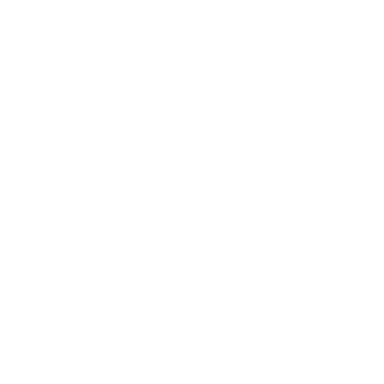 Questions?
30
Implementation Process:  Proposed Changes to GO 167-B  Maintenance Standards
31
Revision to Maintenance Standards
The current version of GO 167-B contains 18 Maintenance Standards (MS) covering safety, responsibilities, maintenance procedures, chemistry control, engineering and technical support. 
Updates include changes to incorporate ESS components and apply the latest industry standards and emerging technologies to enhance problem resolution and engineering and technical support.
MS-1 Safety
No changes
MS-2 Organizational Structure and Responsibilities
Updated language (i.e. station to facility)
MS-3 Maintenance Management and Leadership
No changes
MS-4 Problem Resolution and Continuing Improvement
Incorporated ESS into standard 
Incorporated problem prevention as a practice that is to be fostered by the company through the application of industry best practices and emerging technologies for the safety and reliability of both the GA and ESS.
32
Revision to Maintenance Standards cont’d
MS-5 Maintenance Personnel Knowledge and Skills
Updated language (i.e. plant to facility)
MS-6 Training Support
No changes
MS-7 Balance of Maintenance Approach
Included ESS to balance of maintenance approach
Clarified that maintenance procedures and documents should include all GA and ESS equipment and all integral parts to delivering power to the grid
Removed "owned by the generation owner" to avoid redundacy
MS-8 Maintenance Procedures and Documentation
Updated language (i.e. plant to facility)
MS-9 Conduct of Maintenance
Updated language (i.e. plant to facility)
33
Revision to Maintenance Standards cont’d
MS-10 Work Management
Updated to clarify that work management is to be focused around "priority" in maintaining reliable facility operation and not "value"
Updated language (i.e. station to facility)
MS-11 Facility Status and Configuration
Updated to include safety as an item that is to be supported when managing station activities 
MS-12 Spare Parts, Material and Services
Updated sentence structure (no substantive changes)
MS-13 Equipment Performance and Material Condition
Updated to include corrosion as an issue that is to be considered when developing strategies and/or methods to anticipate, prevent, identify and resolve equipment issues
34
Revision to Maintenance Standards cont’d
MS-14 Engineering and Technical Support
Updated to include technical support activities as actions that are to be conducted complementary to engineering activities to optimize equipment performance for reliable facility operation
Updated to include implementation of industry best practices and emerging technologies by engineering and technical support to ensure the facility is operated and maintained within operating parameters defined by facility design
MS-15 Chemistry Control
Updated to clarify that Chemistry Controls are to optimize chemical conditions during all phases of facility operation
MS-16 Regulatory Requirements
Updated language (i.e. plant to facility)
MS-17 Equipment History
No changes
MS-18 Maintenance Facilities and Equipment
No changes
35
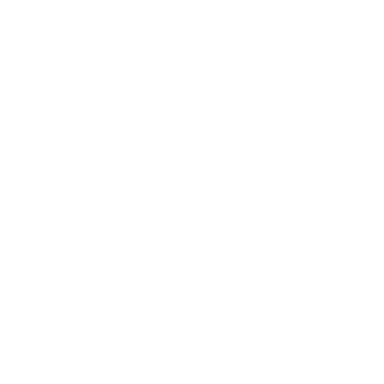 Questions?
36
15 Minute Break
37
Implementation Process:  Proposed Changes to GO 167-B  Operation Standards
38
Revision to Operation Standards
The current version of GO 167-B contains 28 Operation Standards (OS) that cover safety, responsibilities, leadership, training, procedures, conduct, inspections, security, record keeping, etc.  
Updates included changes to address physical clearances, emergency planning and coordination with local first responders, grid emergencies, readiness, and corrosion. 
OS 1 – Safety 
Added “and ESSO”
OS 2 – Organizational Structure and Responsibilities 
Updated language (i.e. plant to facility) and removed “and”
OS-3 - Operations Management and Leadership
No changes
OS 4 - Problem Resolution and Continuing Improvement 
Added “and ESSO” and removed “owner”
OS 5 - Operations Personnel Knowledge and Skills 
Updated language (i.e. plant to facility)
39
Revision to Operation Standards cont’d
OS 6 - Training Support 
Added “and ESSO” and removed “owner” 
Changed “Personnel are trained commensurate with their duties.” to “Personnel are trained to ensure safe and reliable facility operation.”
OS 7 - Operation Procedures and Documentation 
Added ESS language and “charging, discharging, normal operation, failure detection, restoration” 
Added “Procedure shall be reviewed annually to ensure current procedures are up-to-date and OEM recommendations are implemented.”
OS 8 - Plant Status and Configuration 
Changed plant and station to “facility”
OS 9 - Engineering and Technical Support 
Updated language (i.e. plant to facility) 
Added “and technical staff” 
Added requirements for software updates for cyber security, safety, reliability, and operational purposes
40
Revision to Operation Standards cont’d
OS 10 - Environmental Regulatory Requirements 
Updated language (generating asset to facility)
OS 11 - Operations Facilities, Tools and Equipment 
Added “including housekeeping, tool storage, and equipment storage”
OS 12 - Operations Conduct 
Updated language (plant and GAO to facility)
In Section B, changed “Basic rules of conduct” to “Professional conduct” 
In Section D, added “Anyone shall have the right to stop work if they see an unsafe condition”
OS 13 - Routine Inspections 
Updated language (plant to facility) 
Added “ESSO”
In Section A, added “including but not limited to” and added “Operating” Standards
In Section D, added “and trending”
41
Revision to Operation Standards cont’d
OS 14 – Clearances 
Updated  language (GAO to Generating Asset or ESS Owner ) 
Added Lock-out-tag-out
Added Section D, “Physical separation and clearances must be observed and maintained”
OS 15 - Communications and Work Order Meetings  
Added “and/or ESS” and “or ESSO” 
Updated language (i.e. plant to facility)
OS 16 - Participation by Operations Personnel in Work Orders 
Updated  language (i.e. plant to facility)
OS 17 - Records of Operation
Added “or ESS” and “or ESSO”
OS 18 - Unit Performance Testing 
Added “or ESSO”
42
Revision to Operation Standards cont’d
OS 19 - Emergency Grid Operations 
Updated language (plant to facility) 
Added “or ESSO”
Added Section E, “ESSO prepare for periods of stress or shortage, by ensuring that availability is adequately monitored and maintained.” 
OS 20 - Preparedness for On-Site and Off-Site Emergencies 
Added “and/or ESS” and “or ESSO” 
Updated language (i.e. plant to facility)
Added Section D,  “The GAO and ESSO develops a plan to coordinate with local emergency management agencies, unified program agencies, and local first response agencies.” 
Added to Section E, “The owner or operator of each ESS facility shall develop and submit an emergency response and emergency action  plan. The owner or operator of the ESS facility shall submit the emergency response and emergency action plan to the county, local emergency management agencies,  local first response agencies, and if applicable, the Authority Holding Jurisdiction (AHJ) and the city where the facility is located..”
43
Revision to Operation Standards cont’d
OS 21 - Plant Security 
Added “or ESSO” 
Updated language (i.e. plant to facility) 
OS 22 – Readiness 
Added “or ESSO” 
Changed “severe weather conditions” to “emergencies”
OS 23 - Notification of Changes in Long Term Status of a Unit 
Added “or ESSO” 
OS 24 - Approval of Changes in Long-Term Status of a Unit 
Added “ESS” and “or ESSO” 
OS 25 - Transfer of Ownership 
Added “or ESSO” 
OS 26 - Planning for Long-Term Unit Storage 
Added “or ESS” and “or ESSO”
44
Revision to Operation Standards cont’d
OS 27 – Flow Assisted Corrosion 
Changed title to Corrosion Control
Rewrote OS 27: “Where circumstances require it, the GAO or ESSO shall prepare and follow a comprehensive corrosion mitigation and control program for all types of corrosions to identify vulnerable systems, implement appropriate corrective actions, and preventive  measures to maintain facilities with designed performance condition. 

OS 28 - Equipment and Systems 
Added “or ESSO” 
Updated language (i.e. plant to facility) and removed “Ref. Standard No.”
45
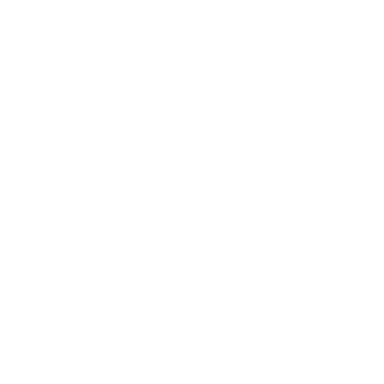 Questions?
46
Implementation Process:  Proposed Changes to GO 167-B  Appendix E
47
Updates and Revisions to Appendix E: Applicable Codes, Standards, and Regulations
Appendix E identifies standards to augment Operations and Maintenance Standards.
ESRB expanded the list of organizations, agencies, associations, industries, and codes in the table in Appendix E to include those with standards and regulations specifically applicable to ESS. Some of these additions include:
California Building Code
California Electrical Code
California Fire Code
California Mechanical Code
International Building Code
International Electrotechnical Commission
International Fire Code
National Electric Safety Code
48
Updates and Revisions to Appendix E: Applicable Codes, Standards, and Regulations
Samples of applicable codes and standards for ES systems include:
49
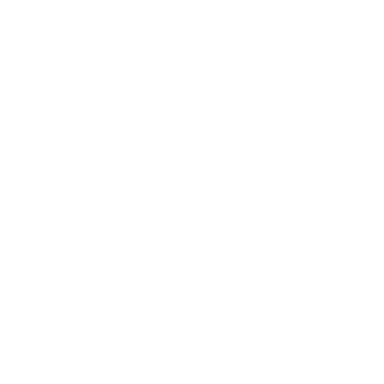 Questions?
50
Implementation Process:  Proposed Changes to GO 167-B  Reporting Requirements and Other Changes
51
ESS Outage Reporting to the California Independent System Operator
ESRB updated other sections of GO 167-B that pertain to outage reporting requirements to the California Independent System Operator (CAISO).
1.0 Purpose
Added reference to ESS outages to the protocols for the scheduling of outages of the California Independent System Operator.
8.0 Independent System Operator (ISO) Outage Coordination Protocol 
Added “ESS” to owners who shall comply with the Outage Coordination Protocol adopted by the California Independent System Operator. 
9.3 Generating Asset and ESS Information
9.3.1 Daily Report to ISO: Added ESS owners to entities required to submit daily reports to the ISO (e.g. ISO’s Outage Management System, OMS rules).
52
Proposed Power Plant Outage Reporting Requirements
ESRB’s proposed updates to the Power Plant Outage Reporting (PPOR) criteria will now require submissions for ESSs. 
Section 9.1, Provision of Information
Added “ESS Owner” to entities that are required to provide any requested information to SED upon request. With the inclusion of ESS Owner, this allows ESRB to include ESSOs within the PPOR reporting requirements.
Non-Summer PPOR Requirements (Nov 1st – May 31st):
Full and partial (derate) forced outages, that are 50 MWs or greater, which are 24 hours or longer in duration, and 
Planned Outages, that are 50 MWs or greater, which are 72 hours or longer in duration.
Summer PPOR Requirements (June 1st – October 31st):
Full and partial (derate) forced outages, that are 50 MWs or greater, which are two (2) hours or longer in duration. Forced outages must be reported within twenty-four (24) hours from the start of an outage;
Planned outages, that are 50 MWs or greater, which are 24 hours or longer in duration. Planned outages must be reported at least five (5) days prior to the start of an outage.
53
Incident Reporting Requirements
9.4 Incident Reporting 
 Added ESS terminology that extends reportable incident requirements to ESSO facilities, equipment, facilities and employees
Removed "Safety-Related" descriptor from Reportable Incidents to expands the incident criteria. The updated required reportable incident are incidents that:
Result in a fatality or personal injury or illness to a person requiring medical attention from a healthcare professional and is (allegedly) attributable to GA or ESS facility; 
 Result in a report to Cal/OSHA, OSHA, or other regulatory agency; (Unchanged)
Involve damage to the property estimated to equal or exceed $200,000, including the cost of labor to repair or replace the damaged facility; 
Include an incident that has resulted in significant negative media coverage (resulting in a news story or editorial from one media outlet with a circulation or audience of 25,000 or more persons); or
Involve a GA or ESS malfunctions or failures that resulting in fires, thermal runaway, explosion, or hazardous emissions.
54
Incident Reporting Requirements cont’d
9.4.2: Initial Report 
An initial report will be submitted within 24 hours of the incident
The report must be submitted to the CPUC (SED) through the Emergency Reporting Website or by telephone
A full list of reportable information can be found in Section 9.4.2, Initial Report
9.4.3: 20-Day Report
A written report shall be submitted within 20 business days of the incident
The report shall be submitted to designated CPUC staff and the GO 167 inbox (GO167@cpuc.ca.gov)
Owners and Operators shall provide updates  to any previous information provided 
GAOs and ESSOs are required to provide written justification for required information that is not yet available or applicable. 
A full list of reportable information can be found in Section 9.4.3, 20-Day Report
55
Incident Reporting Requirements: Initial Report
The following information must be included as part of the initial incident report:
Location, date, and time of the incident; 
Any injuries sustained either by a GA or ESS employee, contractor, or civilian;
Contact info of the GAO or ESSO contact person;
Name of the facility/facilities involved in the incident as well as type of facility and nameplate capacity;
Estimated amount of property damage to the facility/facilities;
Names of other agencies, equipment material suppliers, service providers, and consultants that were contacted as a result of the incident;
Nature and extent of the release of hazardous emissions, gases,  surface runoff, and any other; environmentally toxic substances from the GA or ESS; and
Nature and extent of uncontrolled release of energy.
56
Incident Reporting Requirements: 20-Day Report
In addition to providing updates to the information in the initial incident report, the following information must be included as part of the 20-Day Report:
Outage ID number reported to CAISO and/or CPUC through the Power Plant Outage Reporting (PPOR) web portal if applicable, and estimated time of return to service;
A detailed description of the nature of the incident and its cause;
The name(s) and contact information of any injured person(s);
The status of the investigation and the status of the Root Cause Analysis (RCA);
A list of evidence and witnesses collected by the GAO or ESSO as a result of the incident;
Identification of the GA or ESS facilities/equipment that were damaged as a result of the incident and an updated amount of the cost of damages;
A description of the response taken to repair the facility/facilities involved in the incident; and
A description of preventive measures planned or taken to prevent the recurrence of problems.

Additionally, the GAO or ESSO must provide justification for any of the above information that is not available or submitted as part of the 20-Day Report including a projected completion date for the missing information.
57
Updated References in GO 167-B
Part of ESRB’s review of GO 167-B included updating and removing outdated references. These include:
Appendix A: General Duty Standards for Operations and Maintenance – per D.04-12-049 no longer applicable when more detailed operation standards were implemented and enforced
Removed References to “Committee”, which no longer exists
Removed outdated initial deadlines that were specified in the original GO
Removed initial “Time of Filing” and provisions which specified deadlines 27 days from the original date effective date of the GO (5.4 and 6.4)
Removed initial deadlines for initial Operations and Maintenance filings (7.3.2.1 and 8.3.2.1)
Replaced ISO’s Scheduling and Logging in California (SLIC) with Outage Management System (OMS)
58
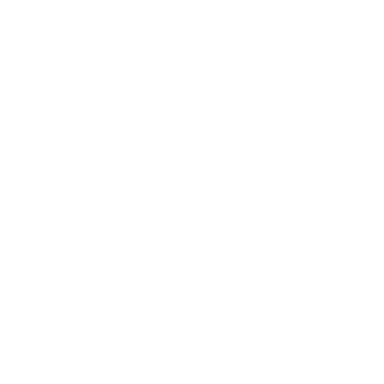 Questions?
59
Next Steps
60
[Speaker Notes: LANA]
Next Steps – Timeline
April 9, 2024
Stakeholder comments on SED’s proposed changes to GO 167-B will be due.
April / May
Ongoing stakeholder discussions, comments, and revisions to the proposed changes to GO 167-B will take place.
May
A second workshop to finalize changes to the proposal will be held as necessary.
June/July
A draft resolution of SED’s proposed revisions to GO 167-B will be issued.
July
A final resolution will be up for the Commission to approve.
July/ August
SED will begin implementing the changes to GO 167-B.
61
[Speaker Notes: LANA]
Comments  - Guiding Questions
How can the proposed changes to GO 167-B be improved to promote the safety and reliability of Energy Storage Systems (ESSs)?  Are there other rules, codes, standards, and regulations that should be added to SED’s proposed changes to GO 167-B  in implementing the requirements of SB 1383?
Is the term “ESS” sufficiently defined and broad enough to capture all applicable utility-scale energy storage systems including current and emerging technologies? 
What could be added to the proposed definition to make it more consistent with SB 1383? 
Are the megawatt thresholds assigned in the proposed changes to GO 167-B (Large, medium, small) appropriately scaled for ES systems?
What are the recommended timelines—which can include phased approaches or transition periods—to allow stakeholders sufficient time to comply with the new proposed regulatory requirements of GO 167-B? Please comment on the transition time period needed to implement the proposed Logbook Standards, Operation Standards, Maintenance Standards, Operation and Maintenance Compliance filings, Incident Reporting, and Outage Reporting requirements.
62
Comments – Guiding Questions cont’d
As ESS technology quickly changes and evolves, how can the proposed changes to GO 167-B ensure that ESSs use the best available technologies and controls and that the GO sufficiently accounts for these changes and updates?  Is a Best Available Technology standard appropriate to capture future modifications and changes to ESSs’ operations?
What metrics or parameters should be used to monitor and evaluate the performance of ESSs deployed to ensure compliance with proposed changes to GO 167-B? (e.g. Roundtrip efficiency, C-rate, State of Charge or State of Health metrics, charging and discharging status, etc.).  How does the Energy Storage System Operator (ESSO) ensure situational awareness, control, and operational coordination between ESSO and ESS operations, (as well as coordinating with the off-taker)?
63
How to Provide Comments
Email the GO 167 inbox at GO167@cpuc.ca.gov .
Subject Title “SB 1383 ESS Operation and Maintenance Standards”.
Provide your comments with any changes to SED’s Proposal for GO 167-B in redline/track changes. 
Provide your responses to the “Guiding Questions”.
Comments are due by close of business on Tuesday, April 9, 2024.
64
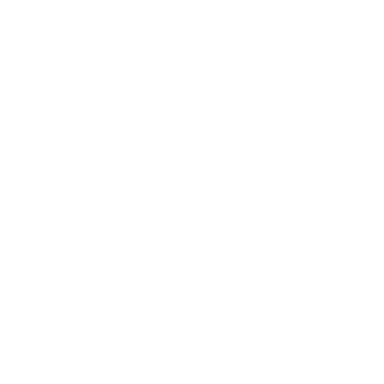 Questions?
65
Thank you!
Email us @: 
GO167@cpuc.ca.gov
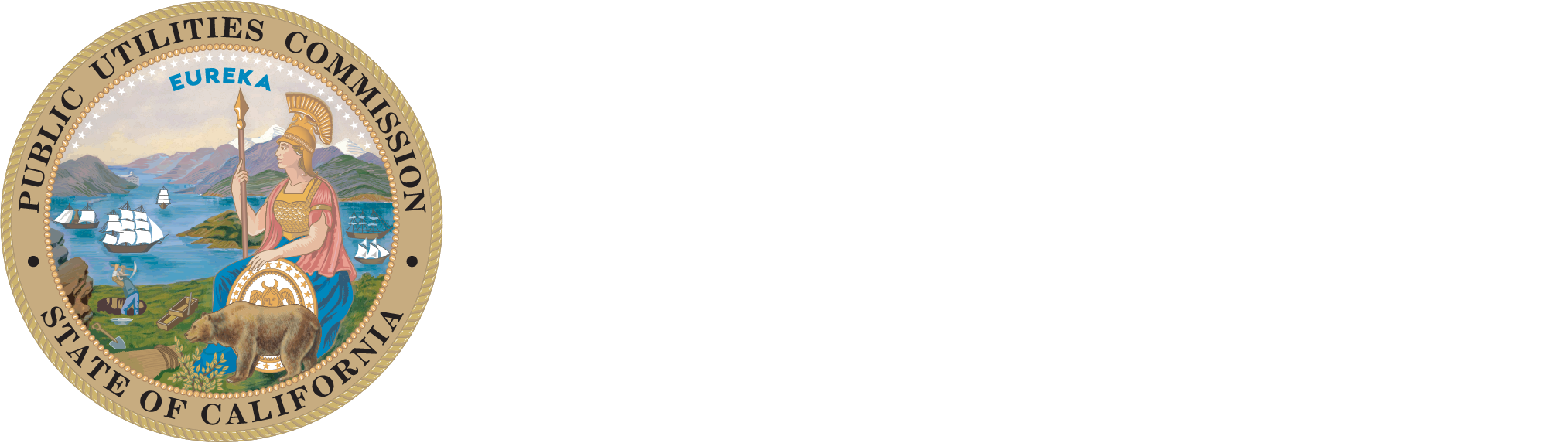 66
66